Xiangyu Xie :: Postdoc :: Paul Scherrer Institute
Enhancing spatial resolution in MÖNCH detectors for electron microscopy via deep learning
TREDI 2024, Turino, Feb 20-22, 2024
Direct Electron Detector for Electron Microscope, the “resolution revolution”
MAPS
HPD
Resolution
Data availability
Radiation hardness
Dynamic range
Frame rate
Electronics
Sensor
Sensor
Electronics
2
MÖNCH, towards a universal detector for diffraction and imaging
Resolution
Deep learning?
Radiation hardness
Deep learning to reconstruct position
From the complex pattern to learn
Nature of energy deposition
Charge diffusion
Lead an equivalent smaller pixel size
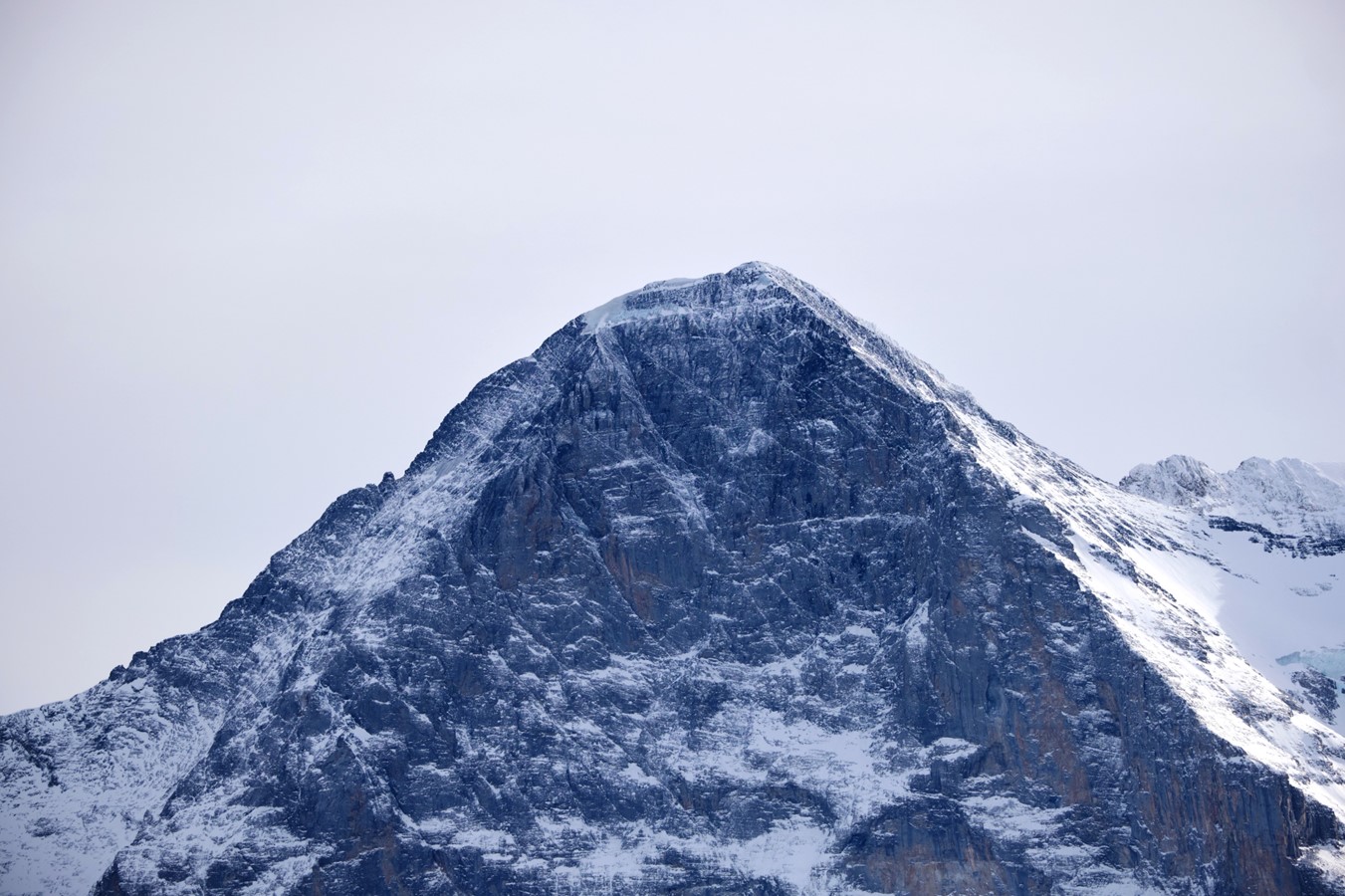 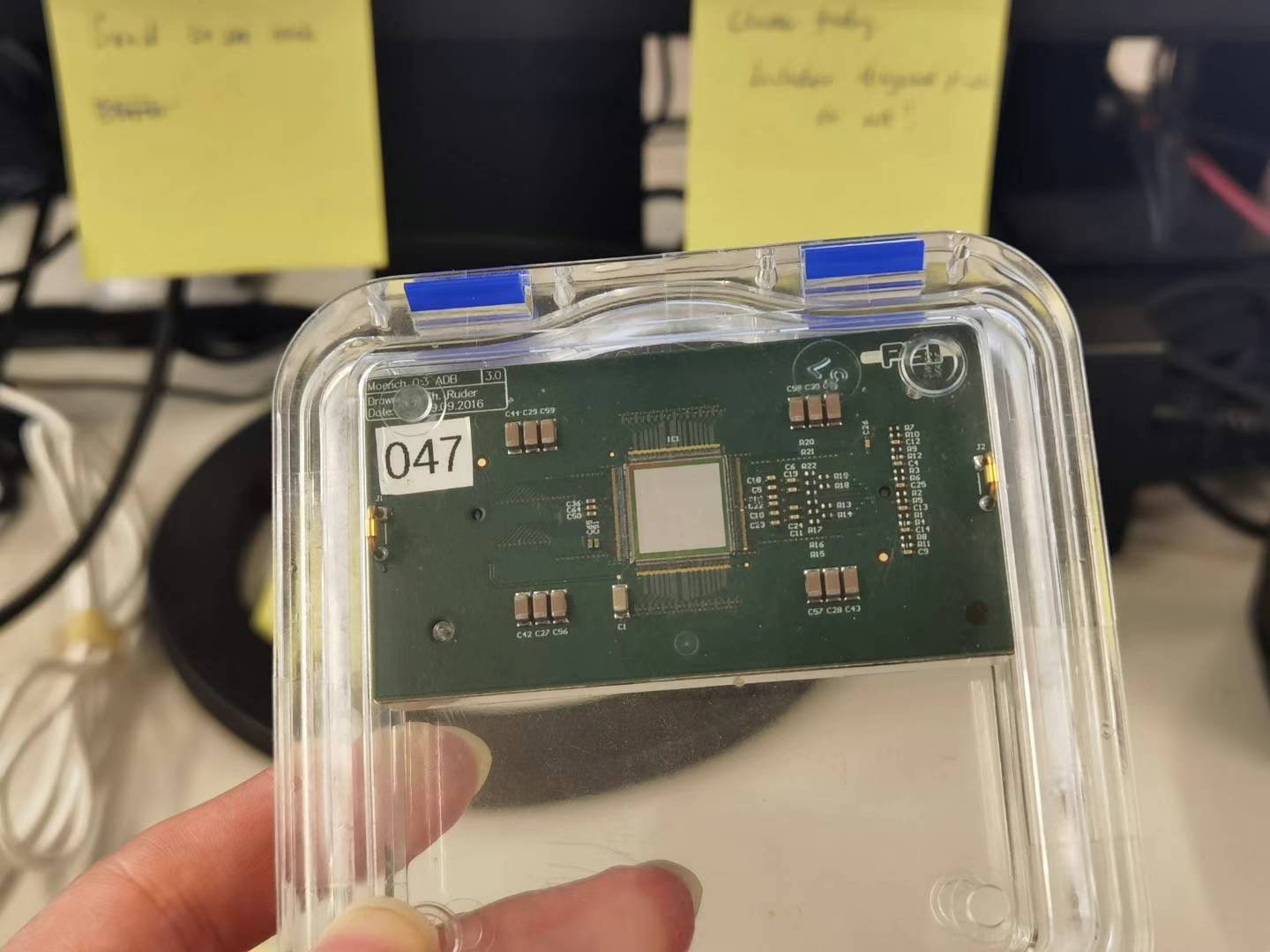 Data availability
Frame rate
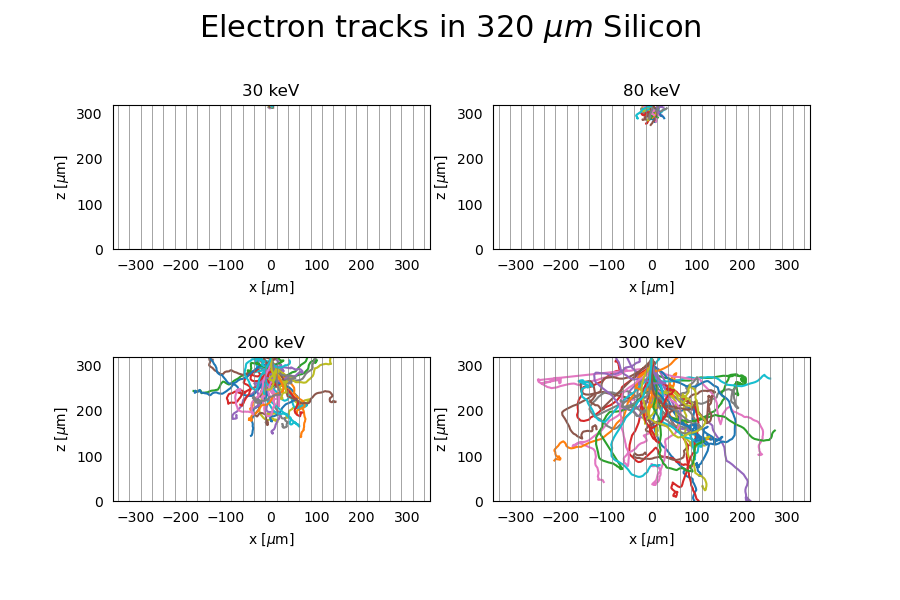 Dynamic range
MAPS
HPD
3
Project members
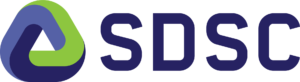 Funded as a Swiss Data Science Center(SDSC) project (link)
Swiss Data Science Center (SDSC) and 
SDSC hub @ PSI
PSI
Photon Science Division Detector group
PSI
Electron Microscope  Facility group
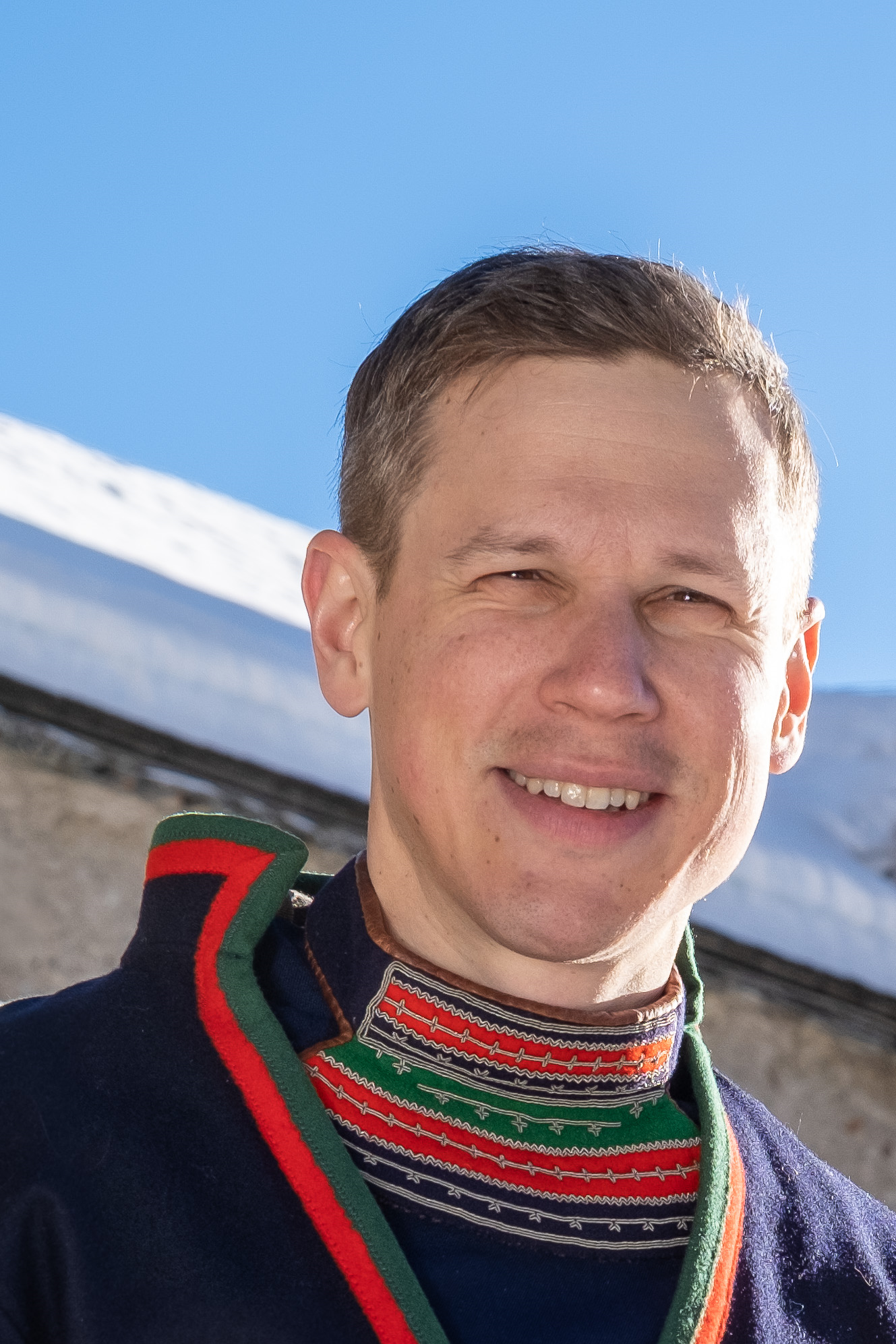 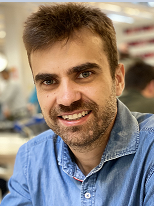 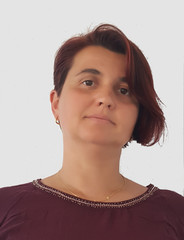 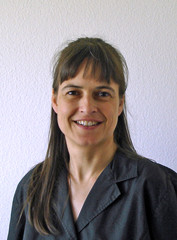 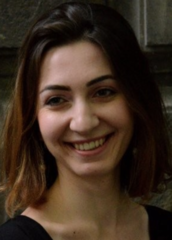 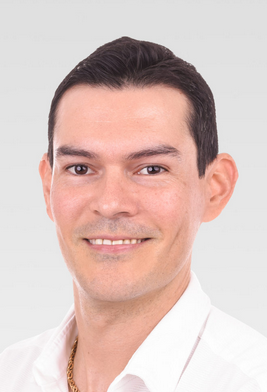 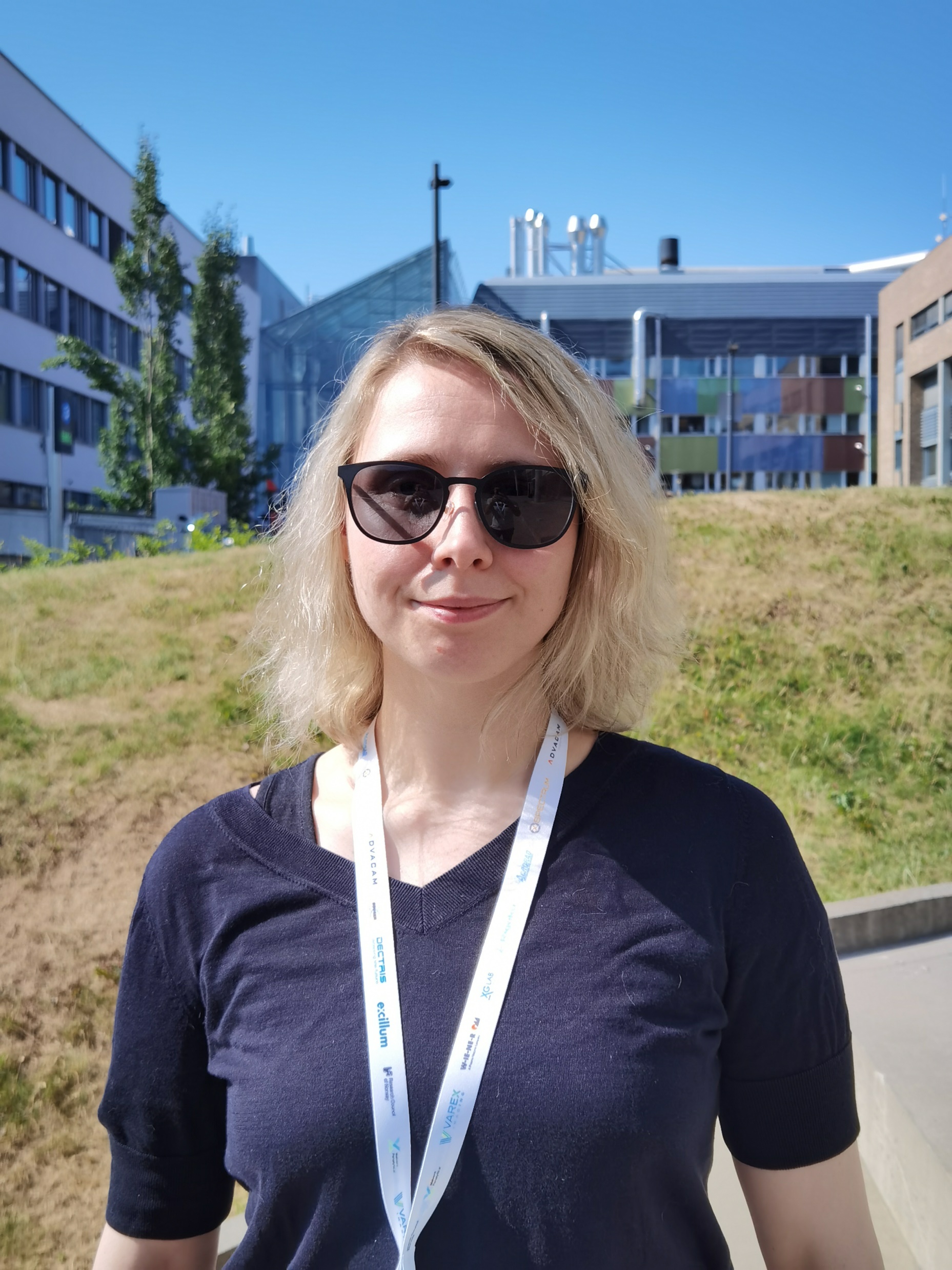 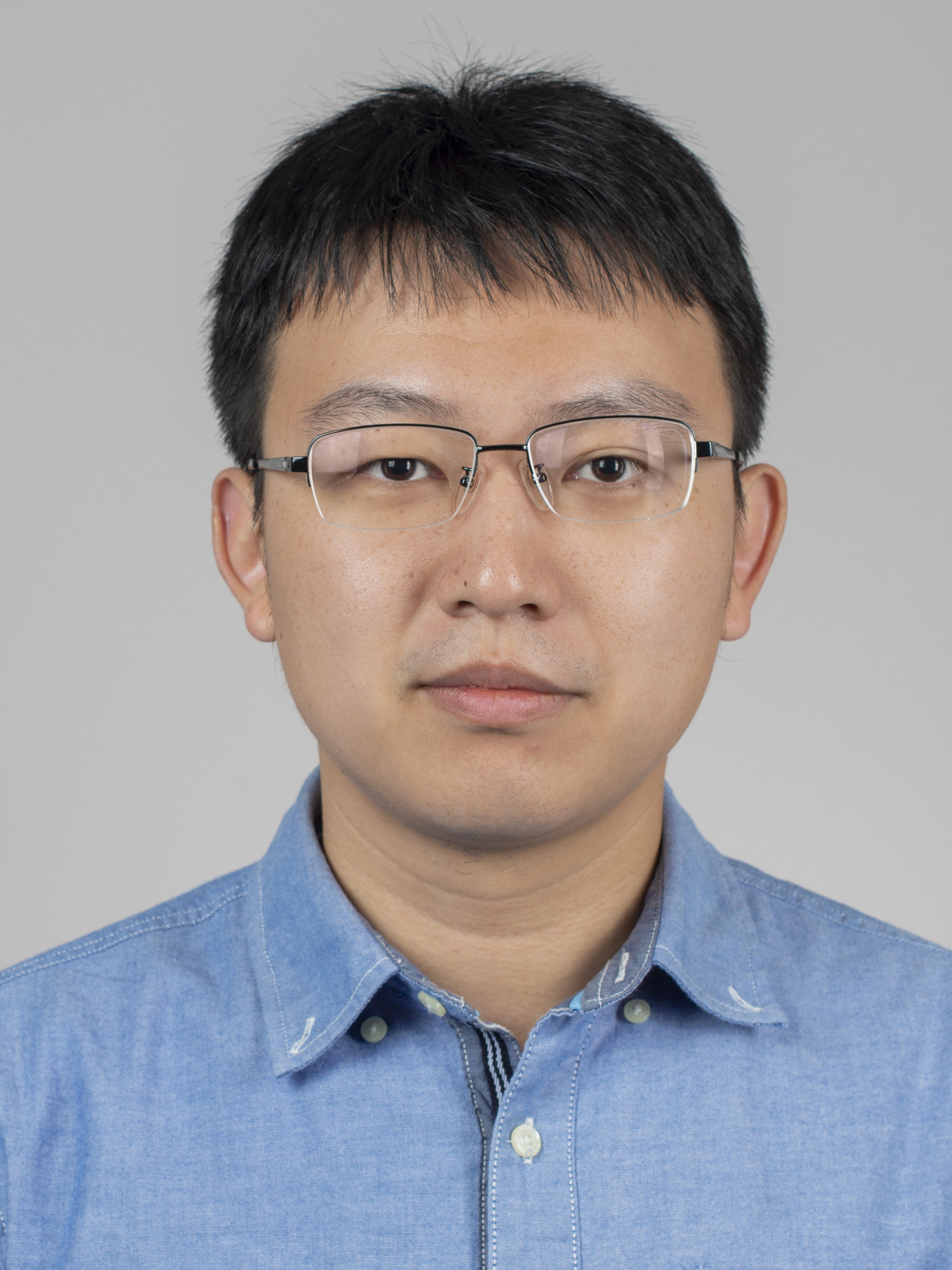 Dr. Carl Remlinger
4
Project overview
Characterization
Spatial resolution
Detective quantum efficiency
Standard sample imaging

Deployment & dissemination
Data processing pipeline
Deep learning development
Neural network candidate models
A baseline model (results discussed in this report)
Auto-encoder
…
Samples preparation
Simulation and measurement
Key: the ground truth impact point
5
Baseline neural network model
Readout pattern
Features
Feature model
…
CNN
CNN
CNN
Backbone model
FC
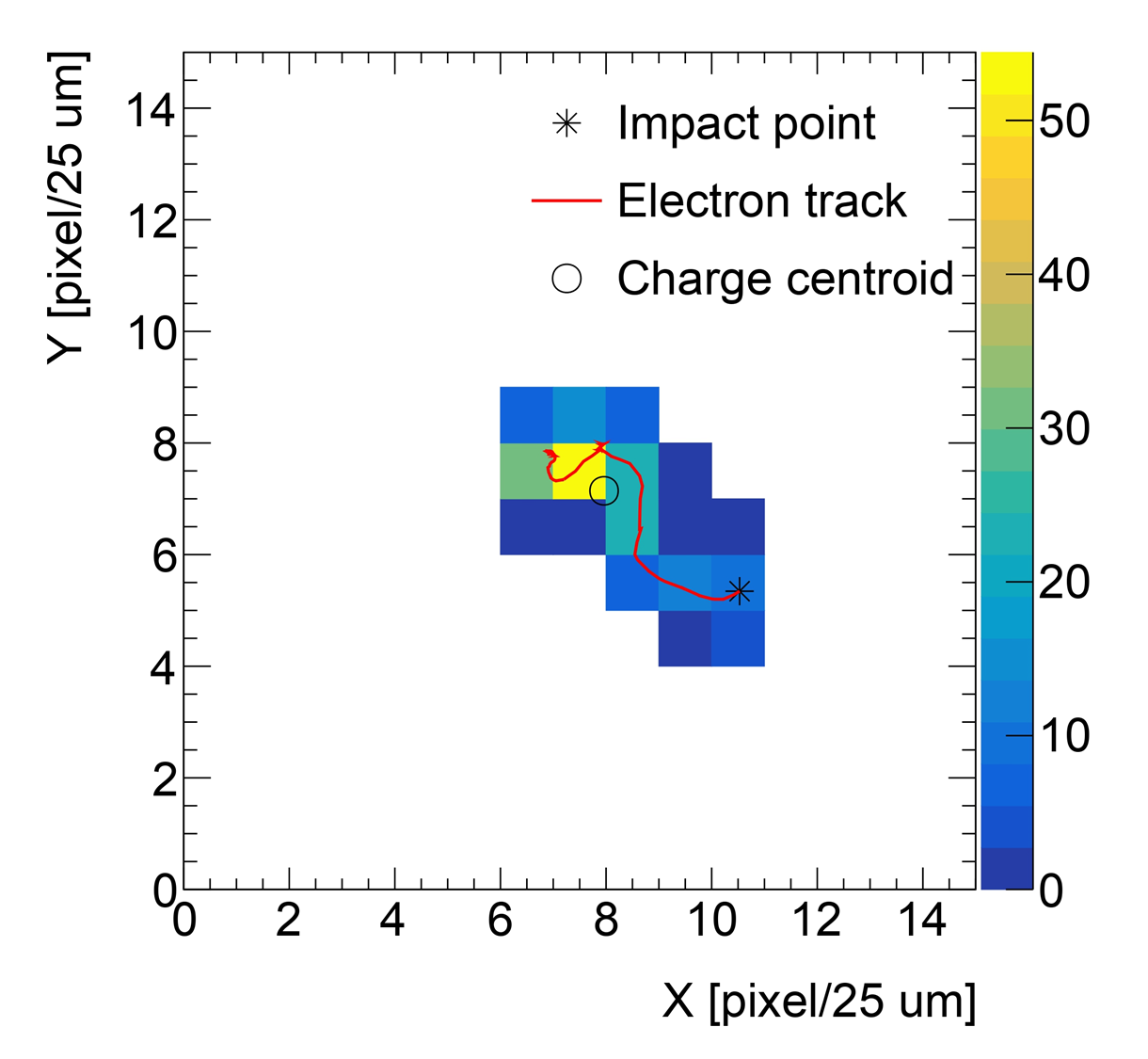 FC
CNN
FC
Impact
point
6
Simulation-based: samples analysis
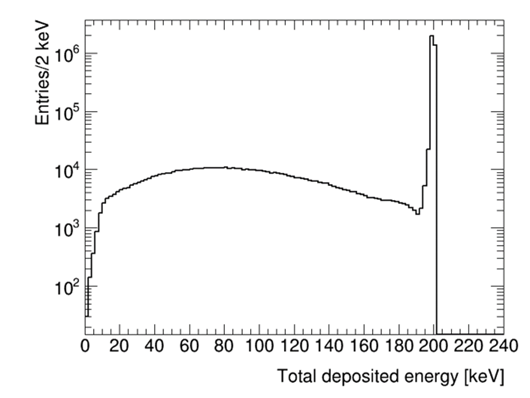 Backscattered electrons
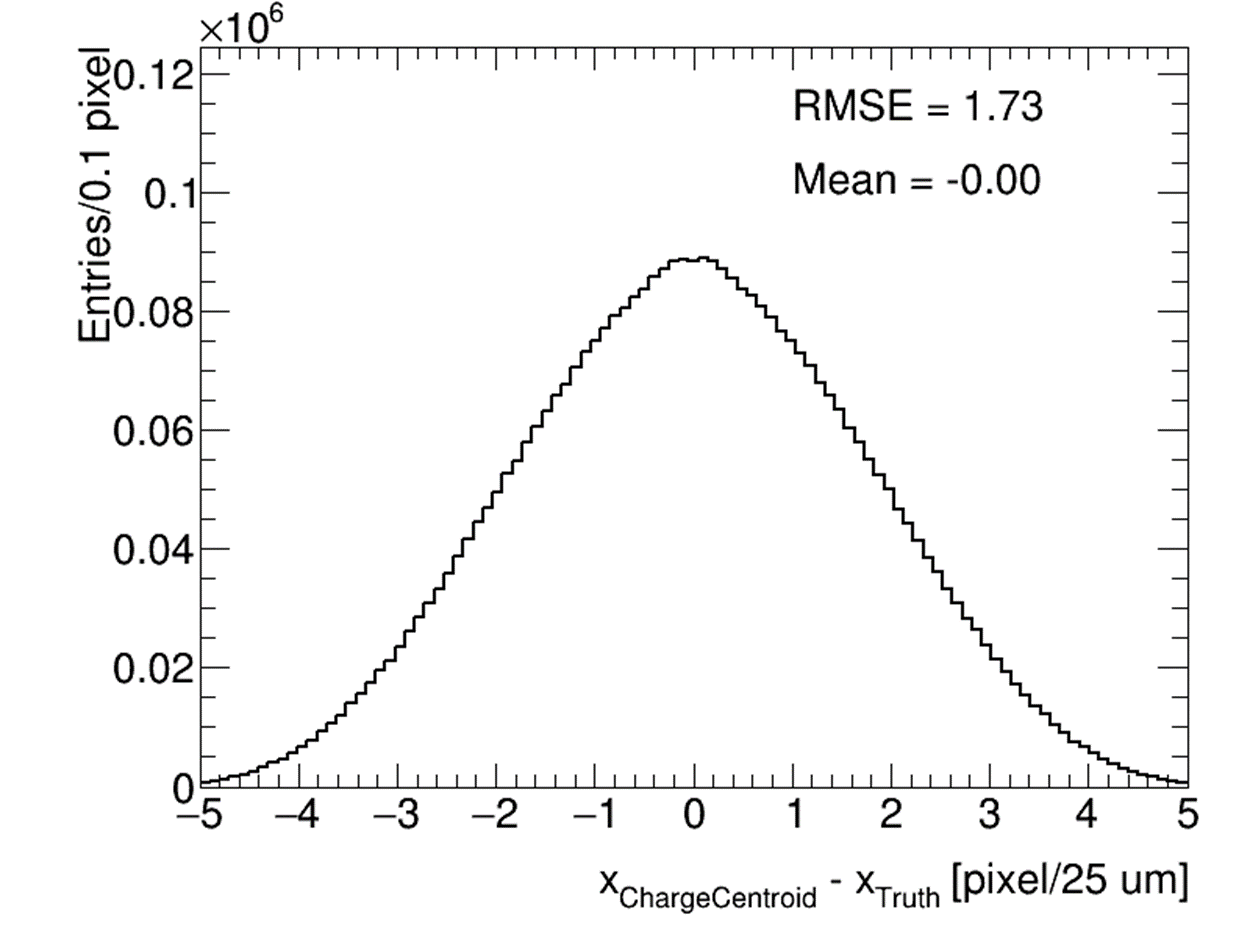 Charge centroid method
7
Simulation-based: training and results
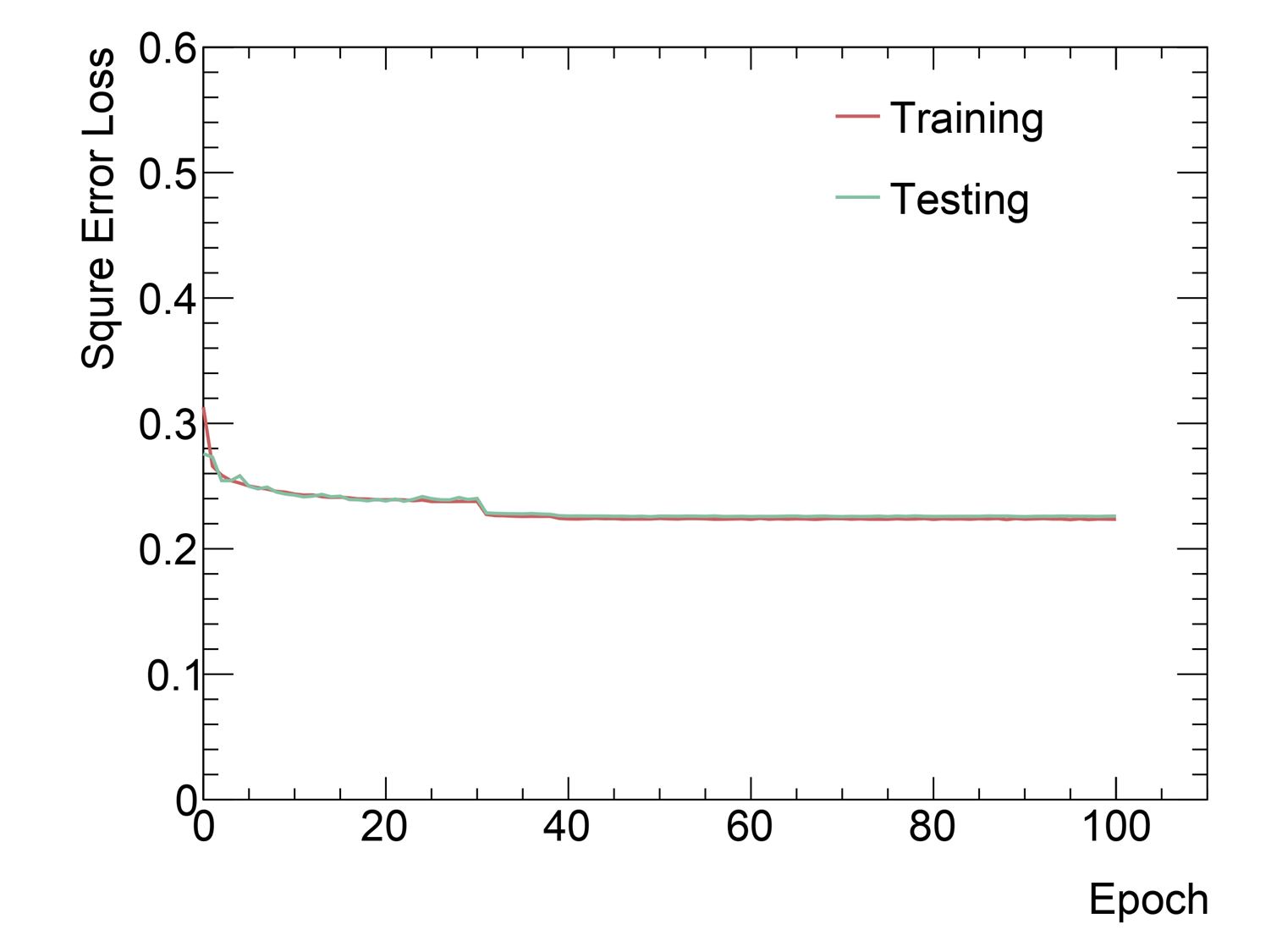 Square Error Loss
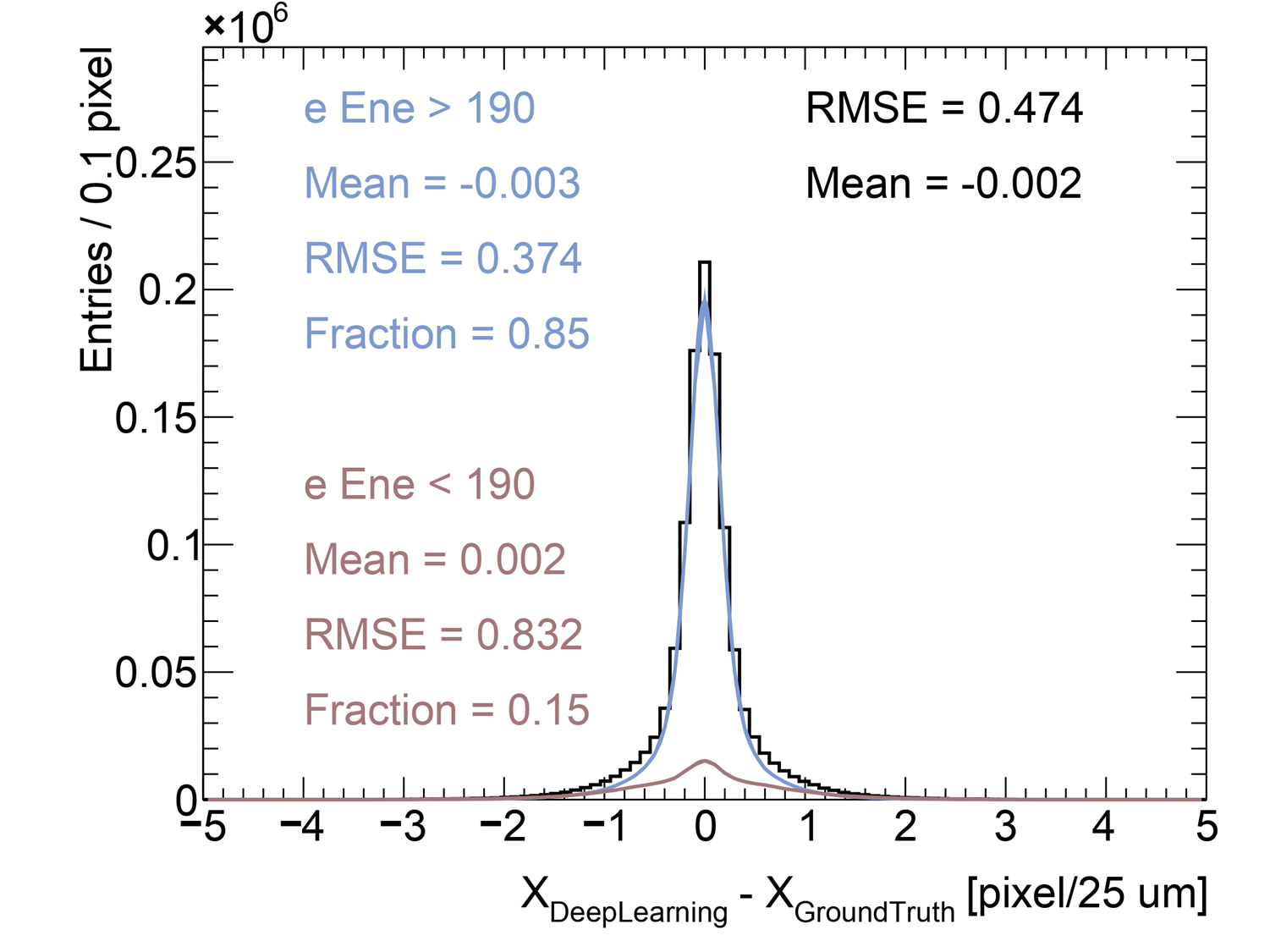 Testing dataset
8
Measurement-based: data taking setup
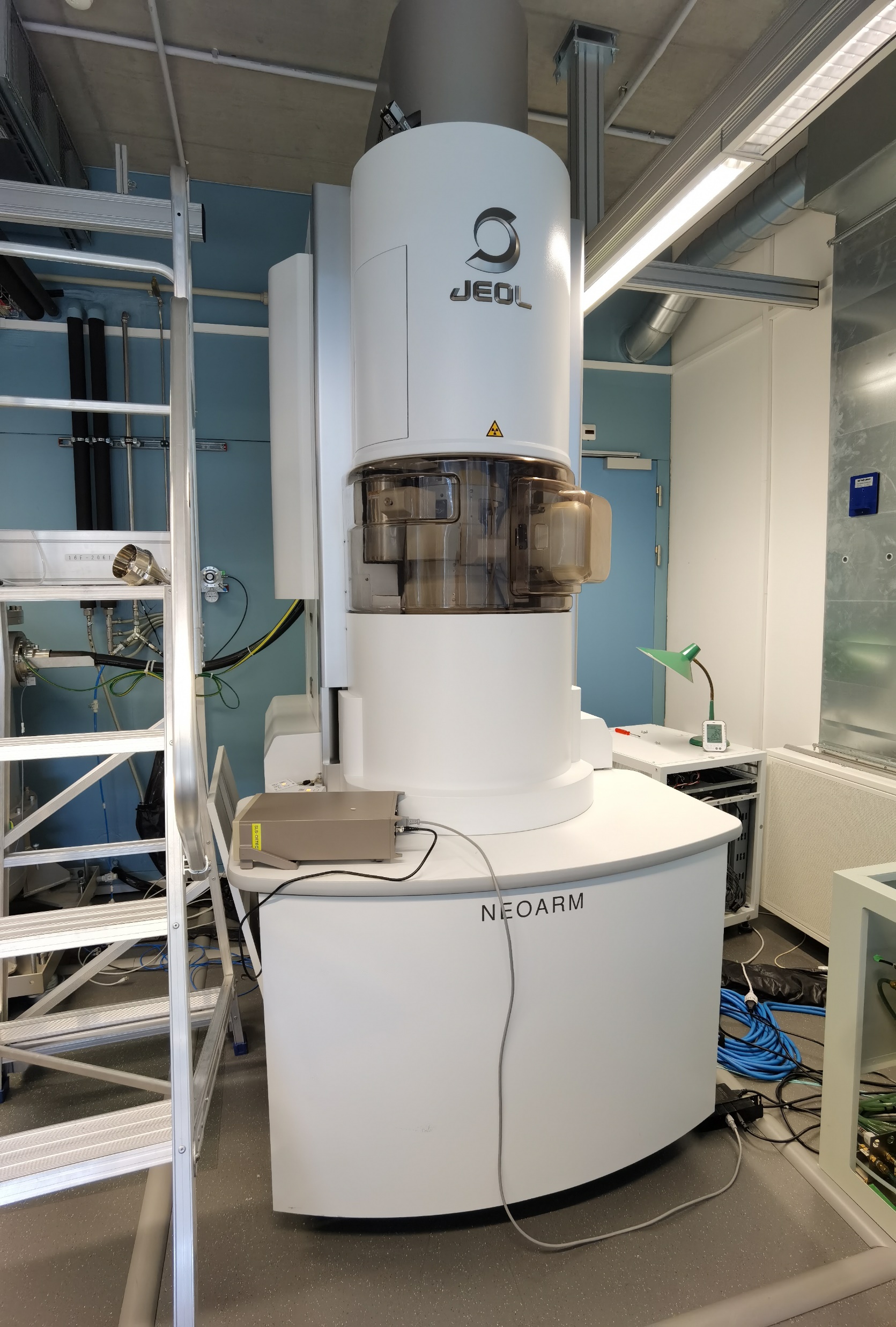 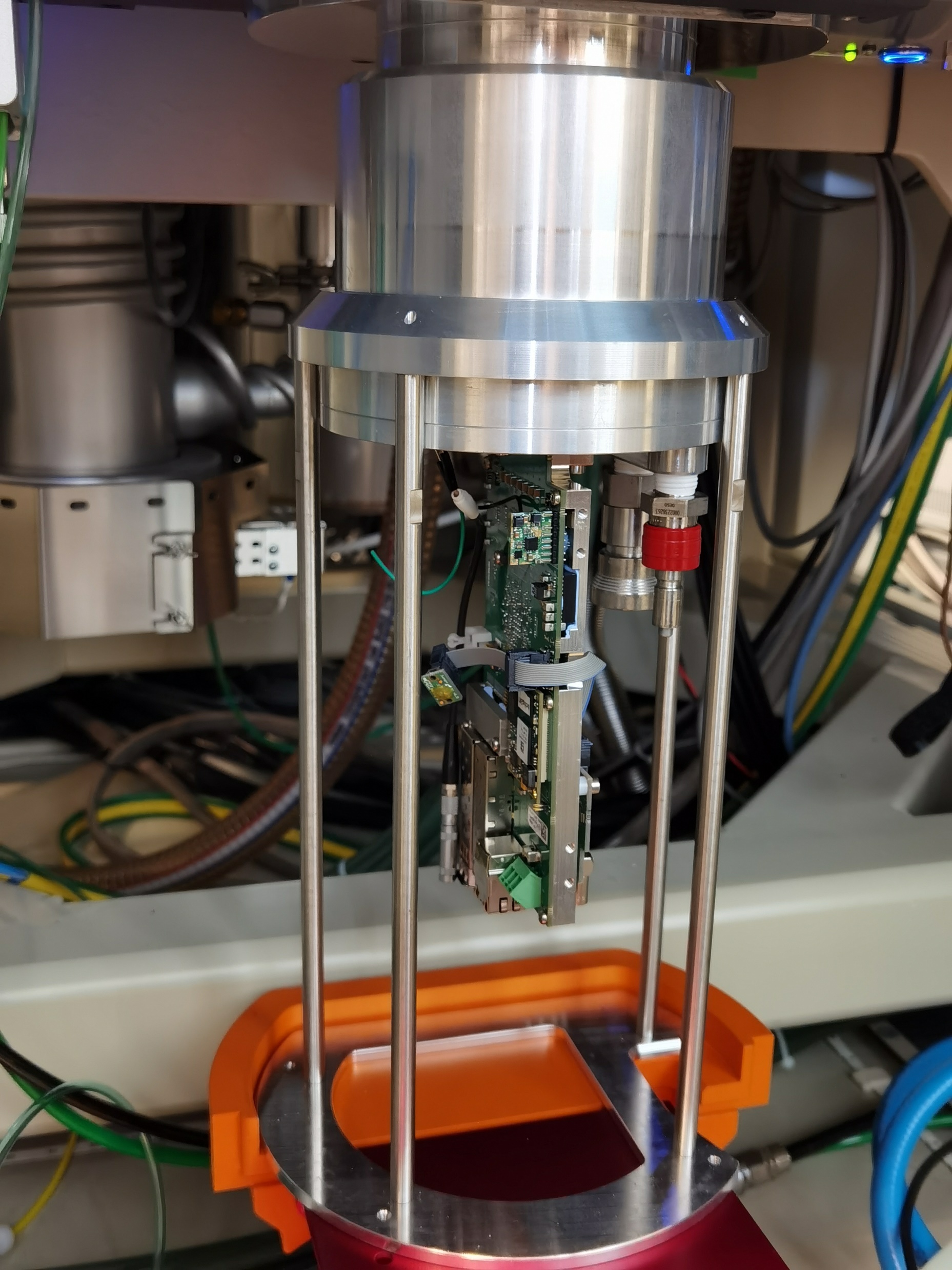 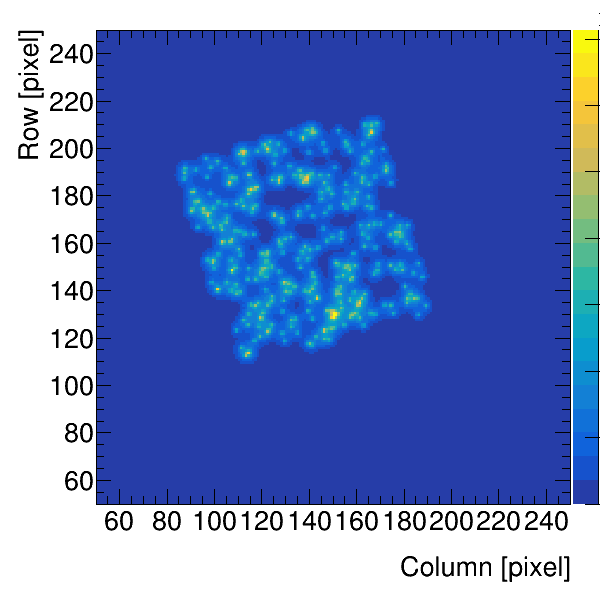 Overlay of the scanning
9
Experiment-based: sample analysis
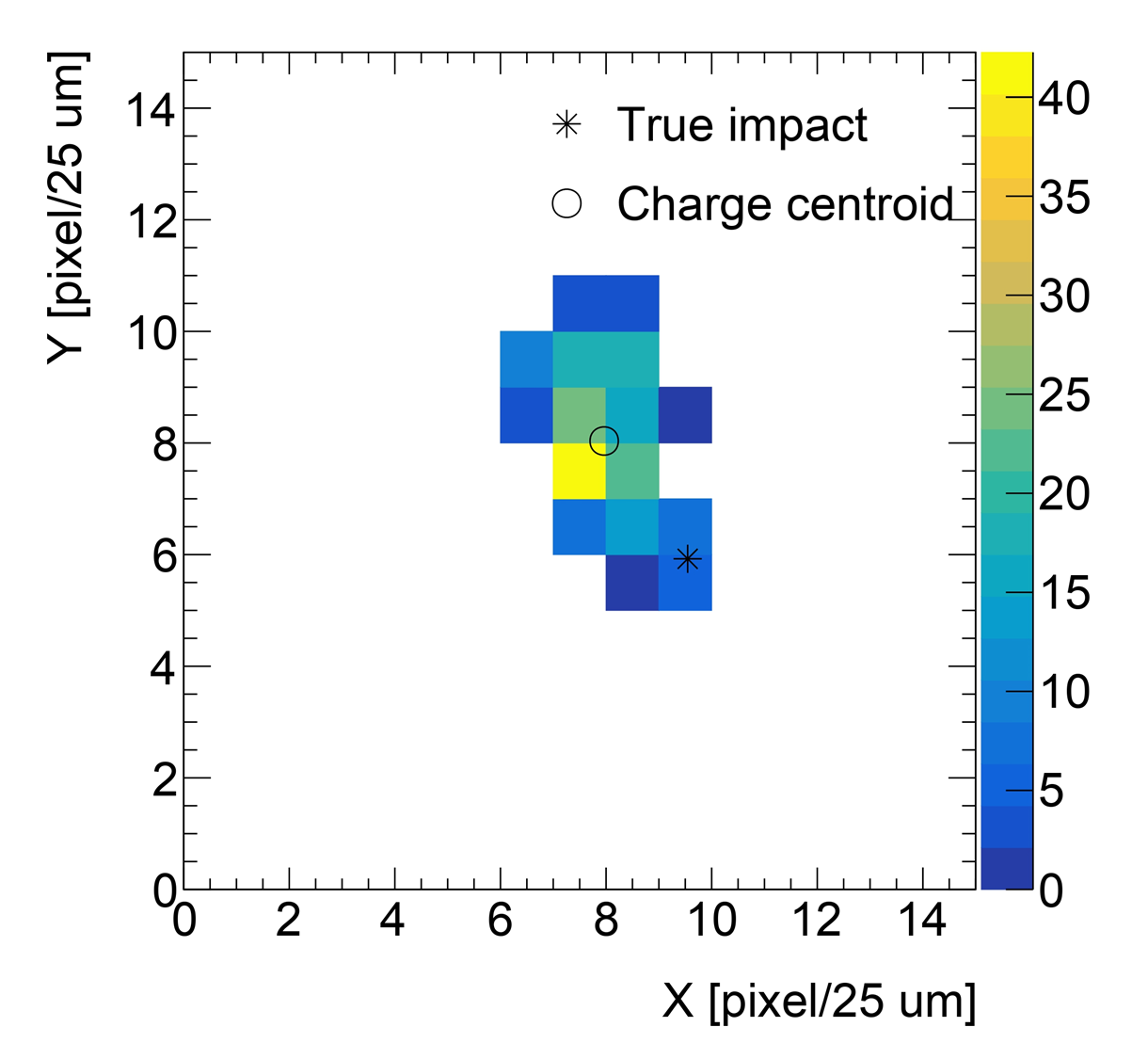 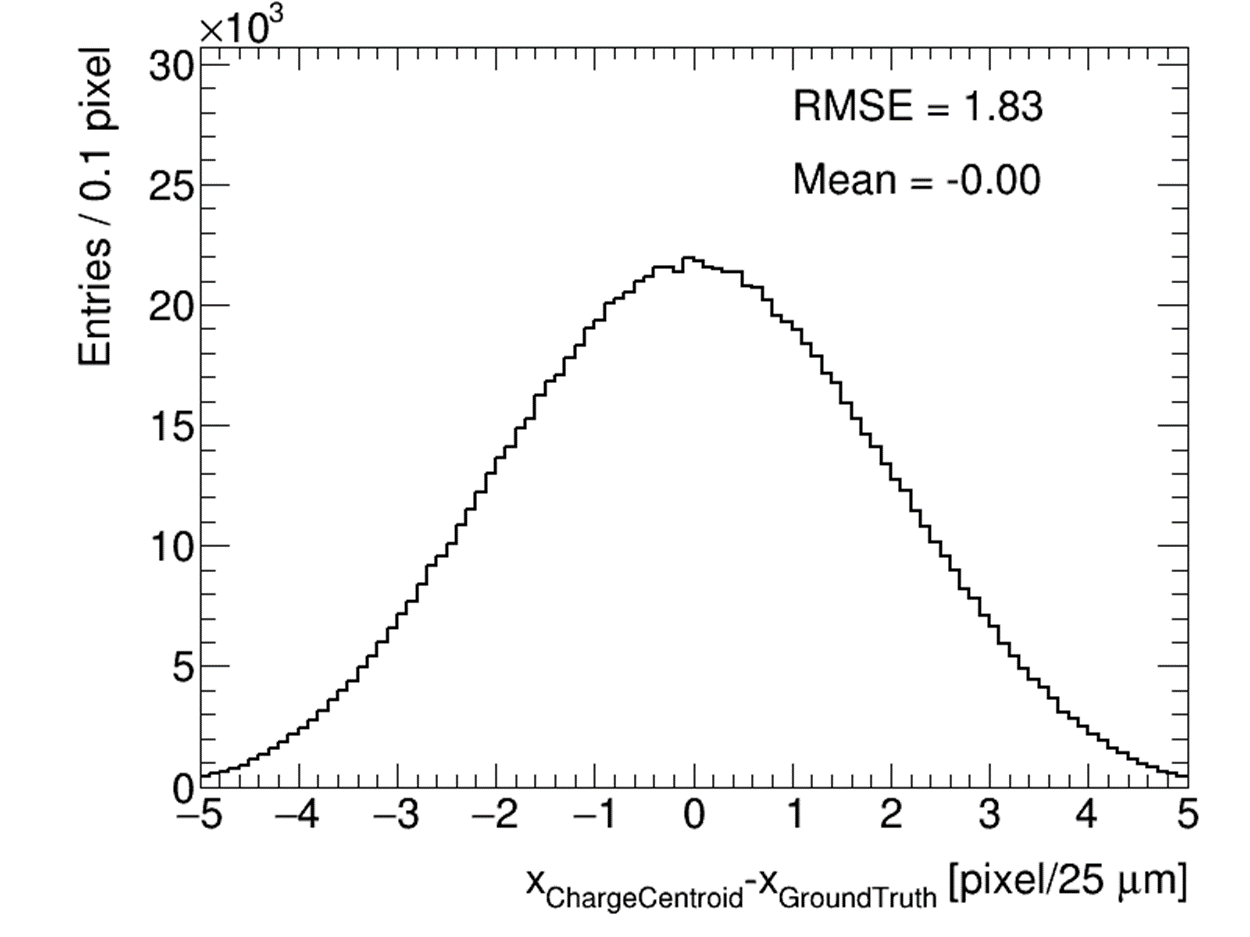 Charge centroid method
10
Experiment-based: deep learning results
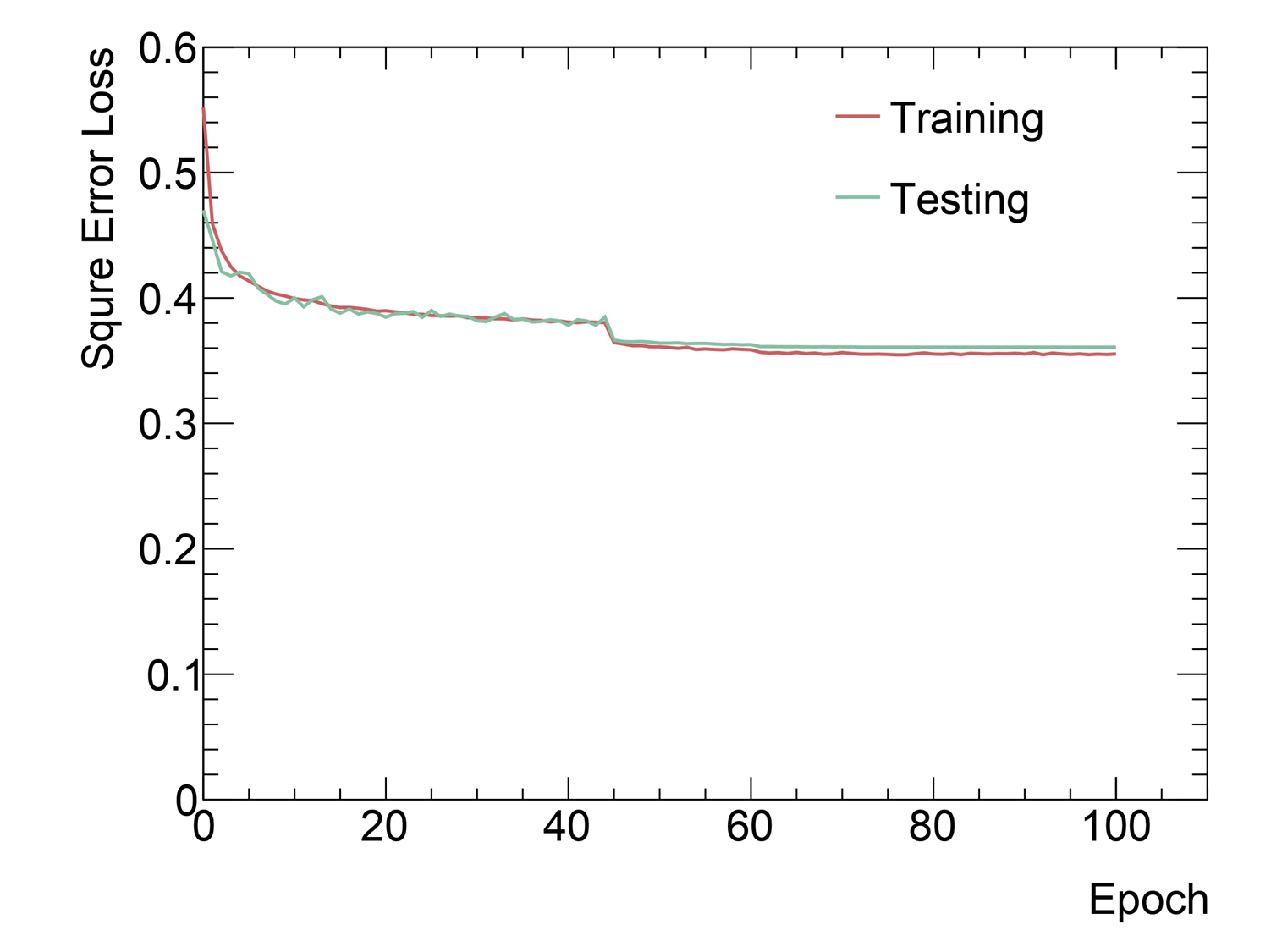 Square Error Loss
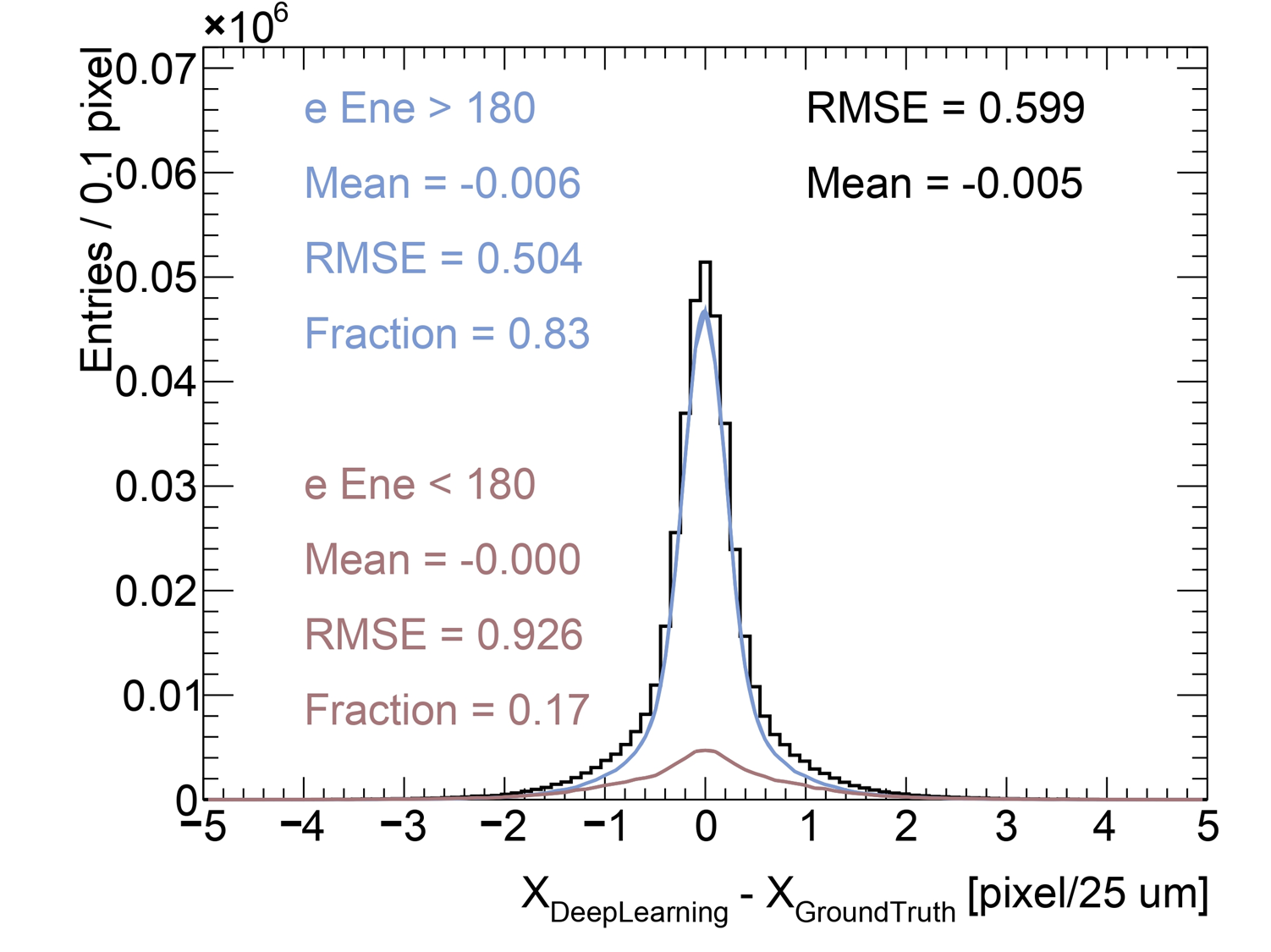 Testing dataset
11
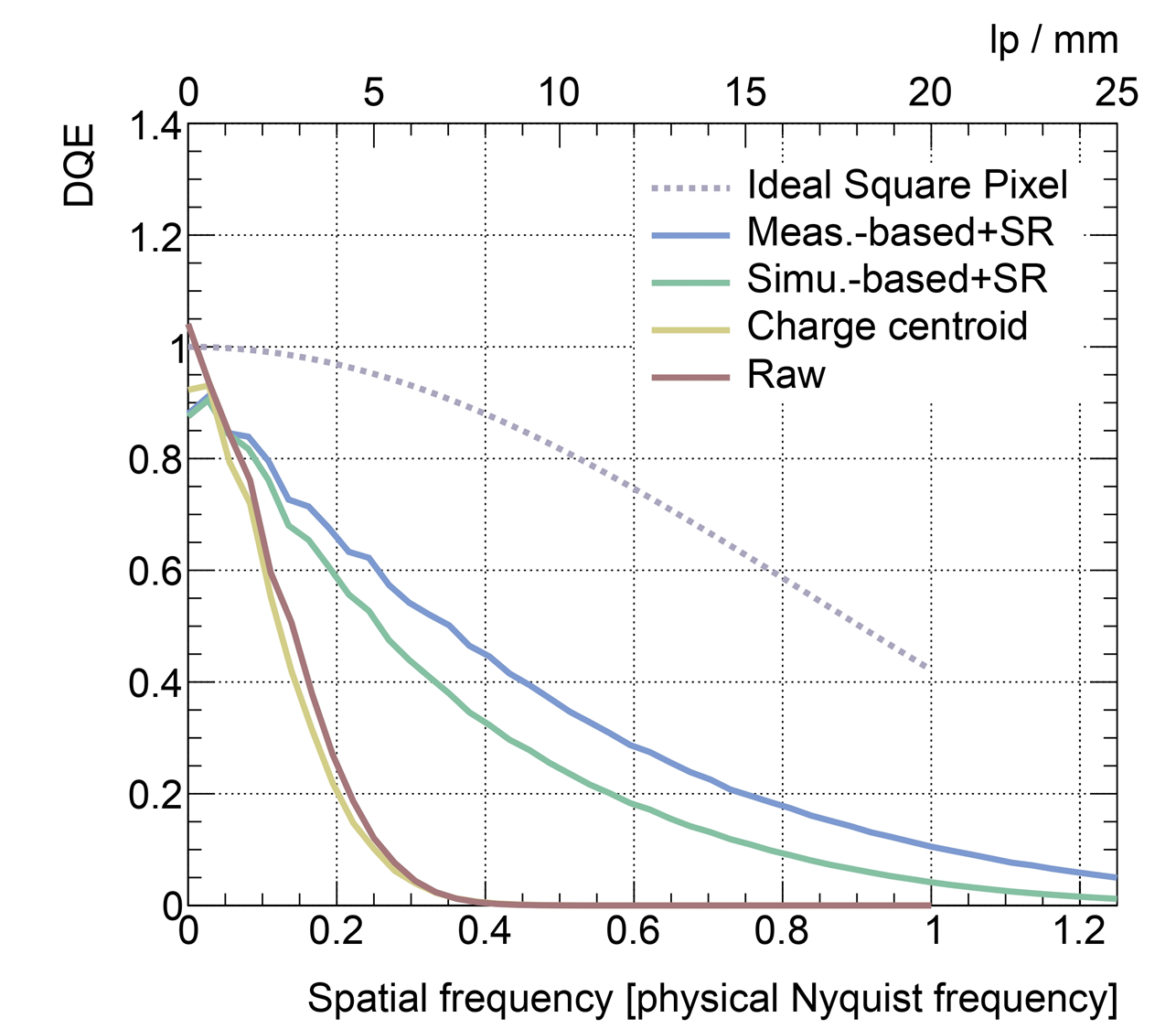 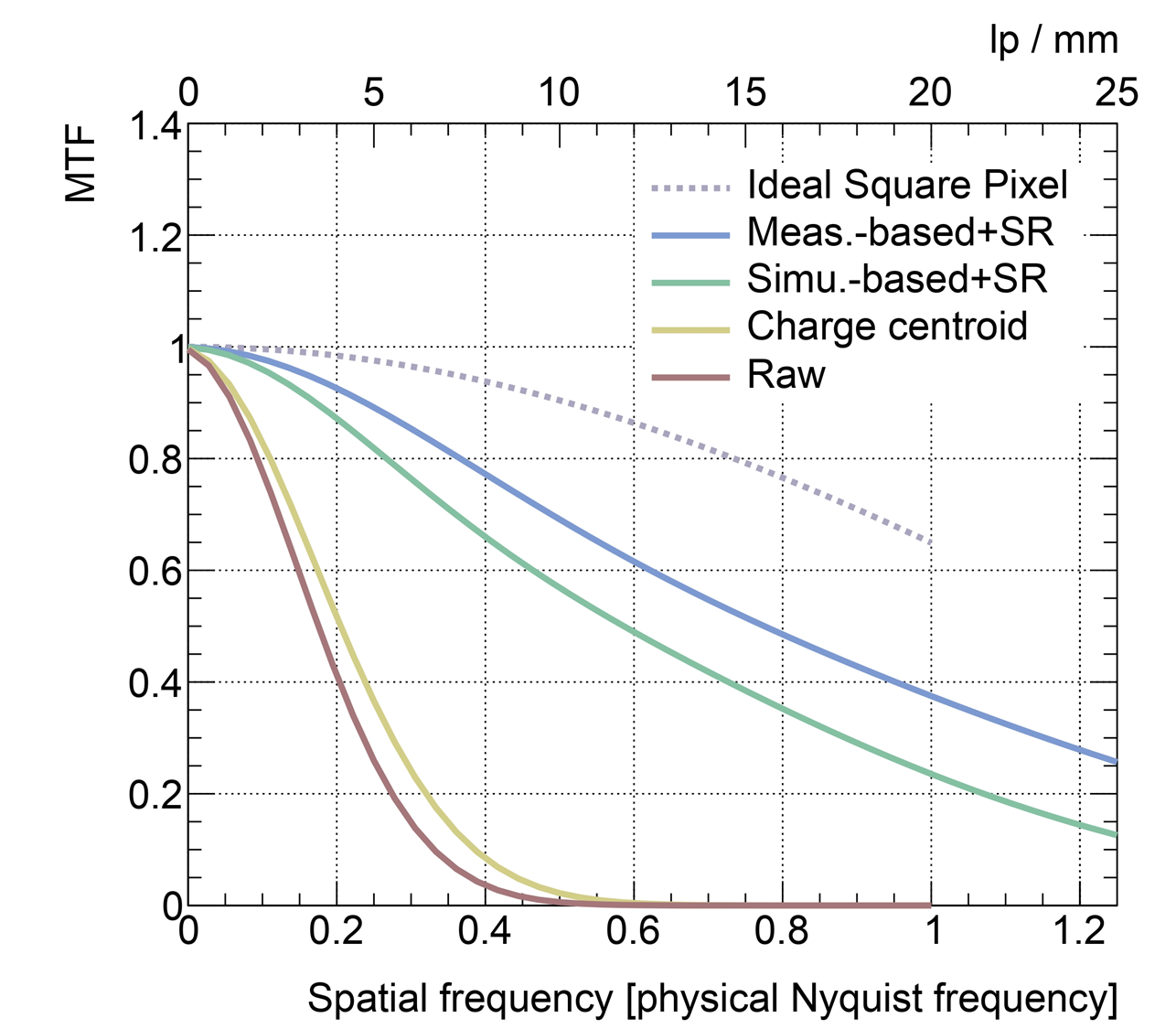 12
Results from the measurement data
TEM sample with continuous carbon and gold nanoparticles
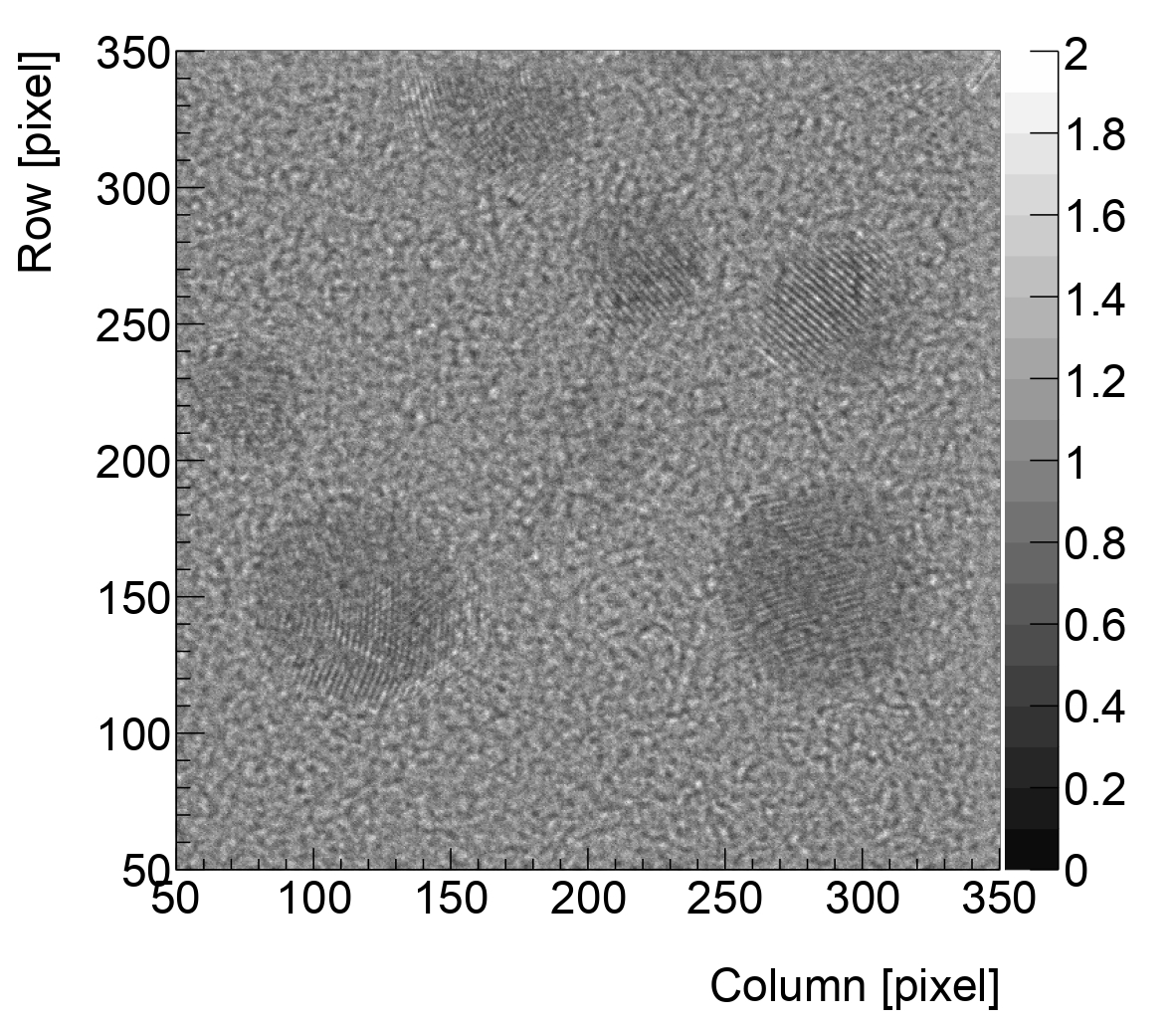 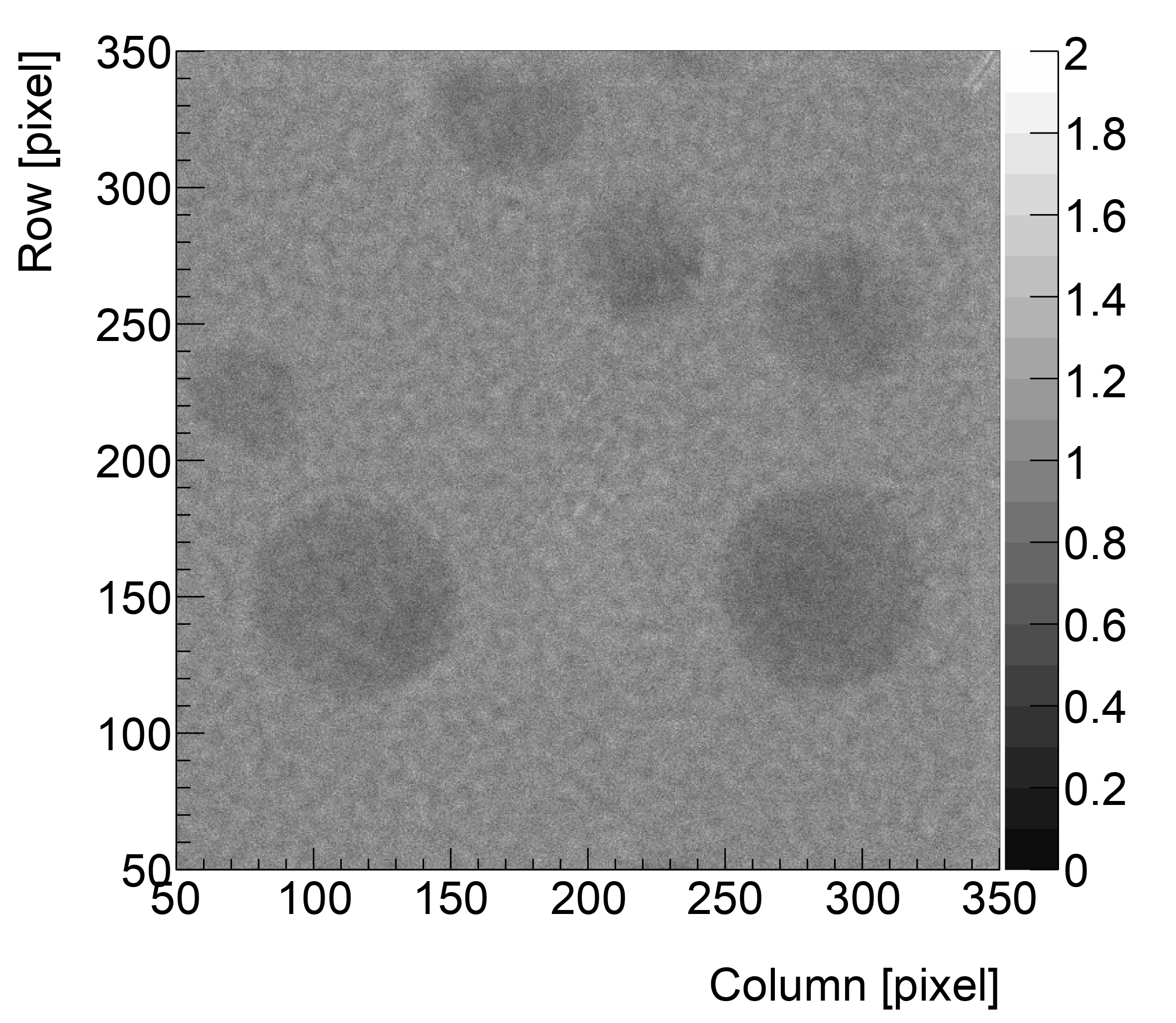 Charge centroid
Deep learning
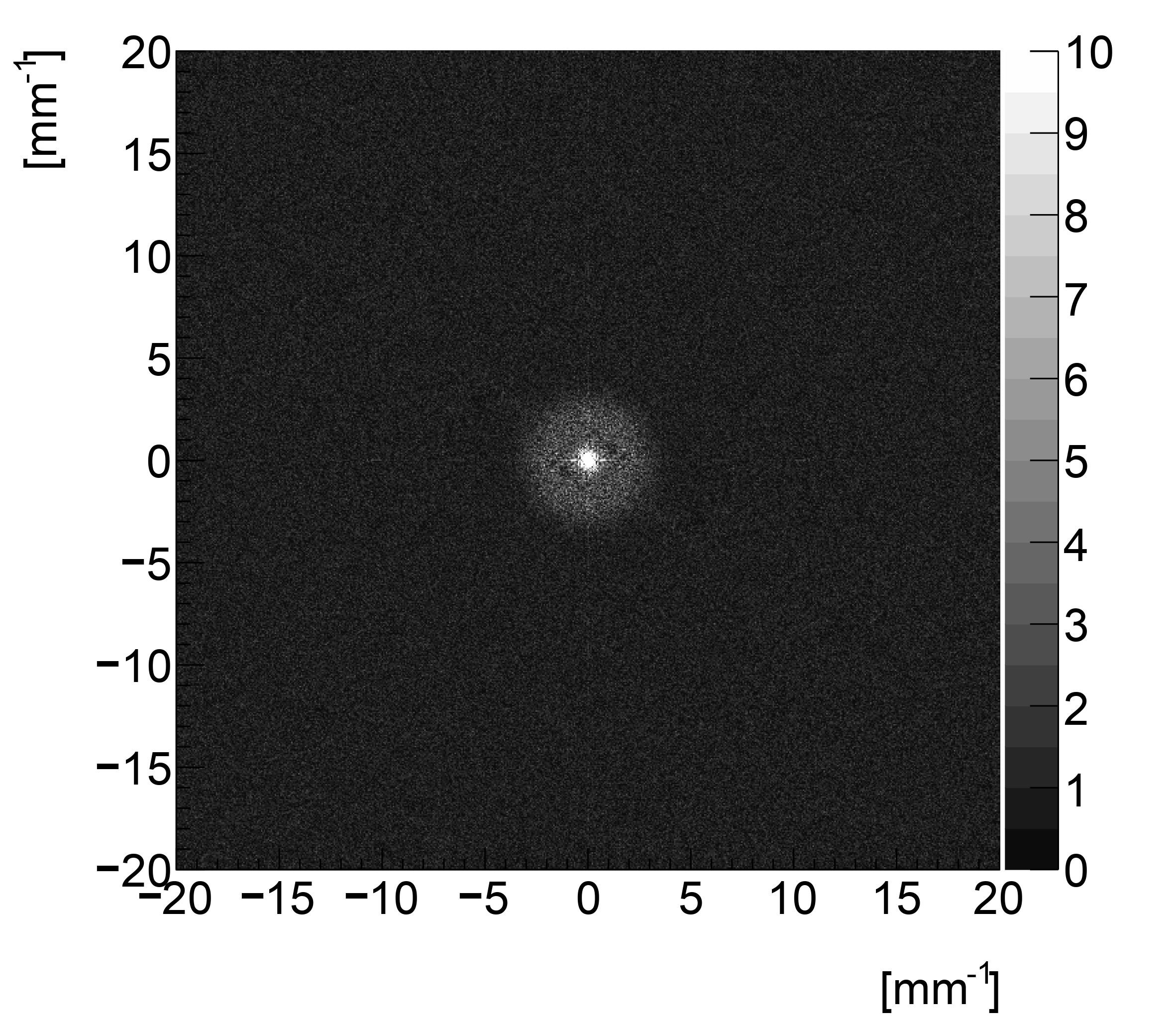 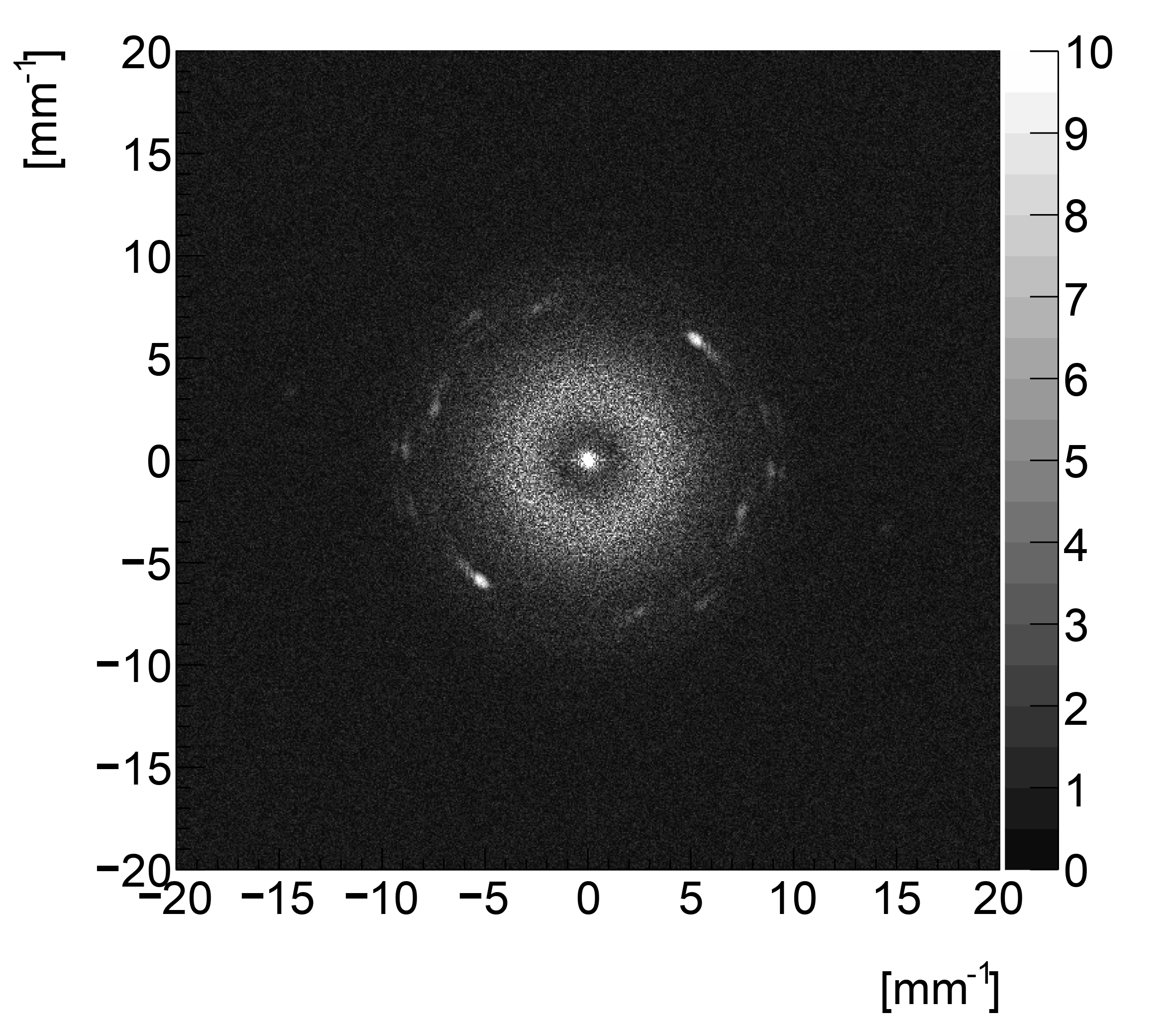 13
Summary and outlook
DOI 10.1088/1748-0221/19/01/C01020
14
[Speaker Notes: E.g., pixel-wise gain and pedestal]
Backup: early-stage simulation-based results
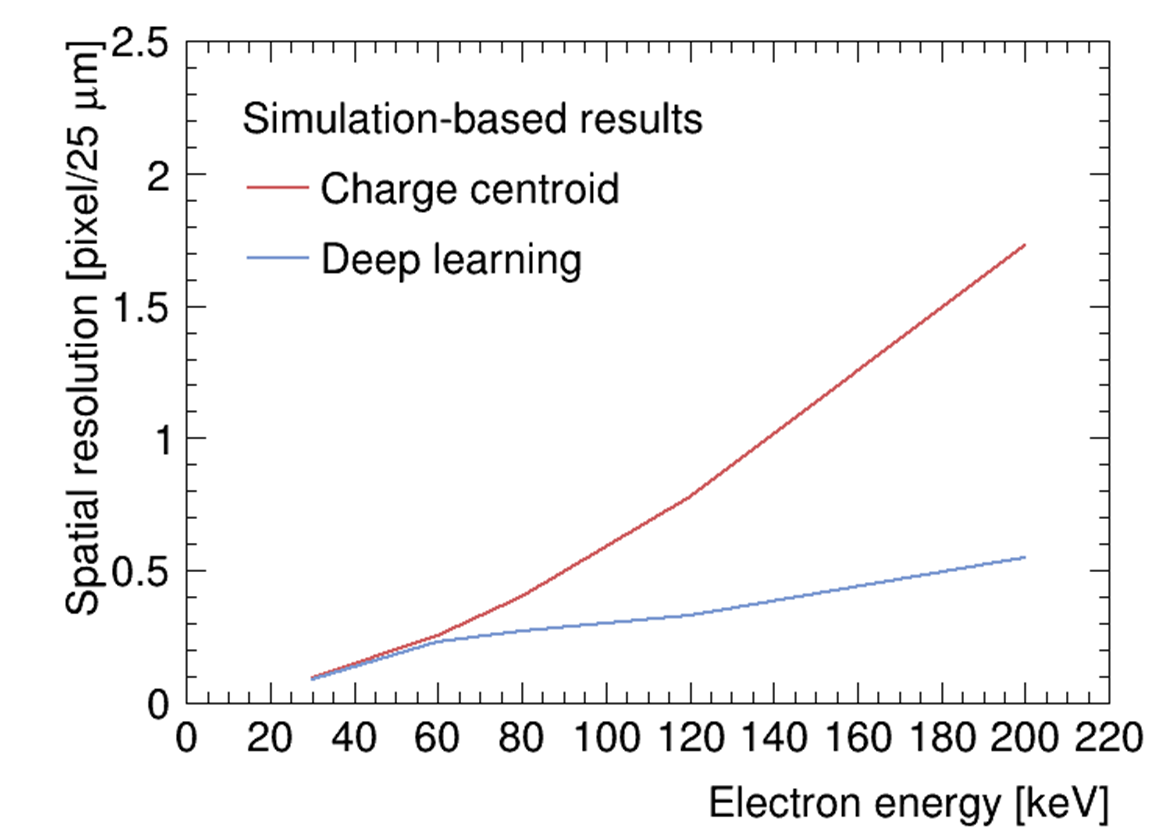 15
Backup: Fitting function for ESF
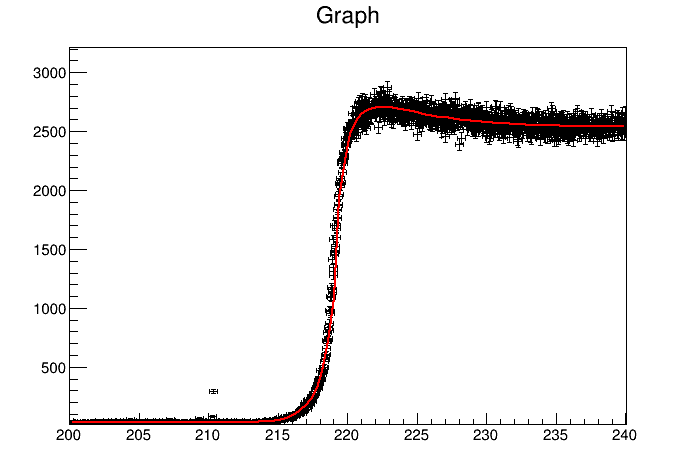 16
Backup: Deep learning workflow
Testing samples
Model structure designed in prior;
Parameters get updated during training
Training samples
Training samples
Neural network model
Neural network model
Loss calculation & backward propagation
Loss calculation & backward propagation
Loss: distance between predictions and labels; 
Loss updates model parameters via gradient descent
Samples consist of readout pattern and truth impact position
Results compared with label
5